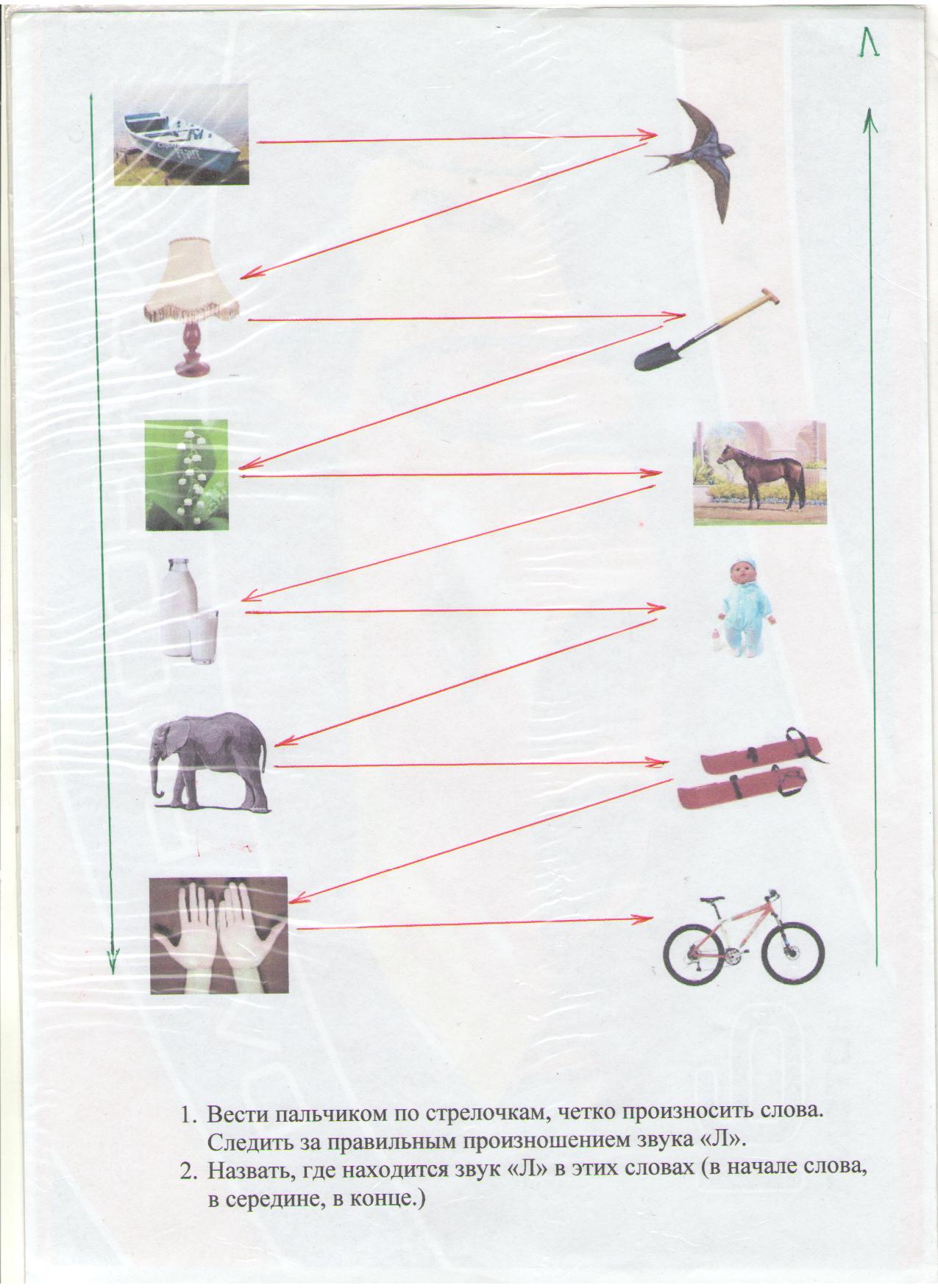 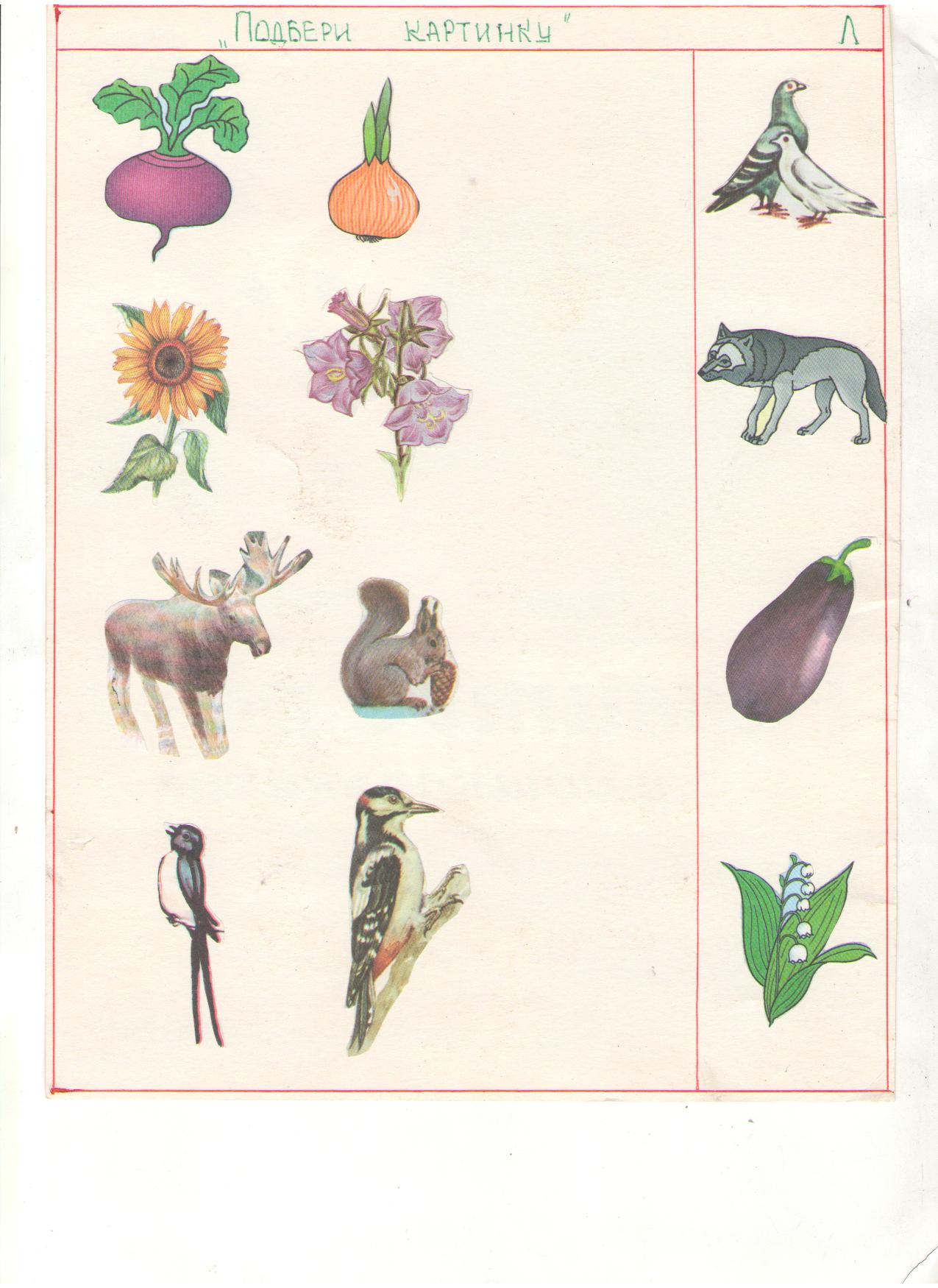 Дополнить каждый ряд картинкой из третьего столбика
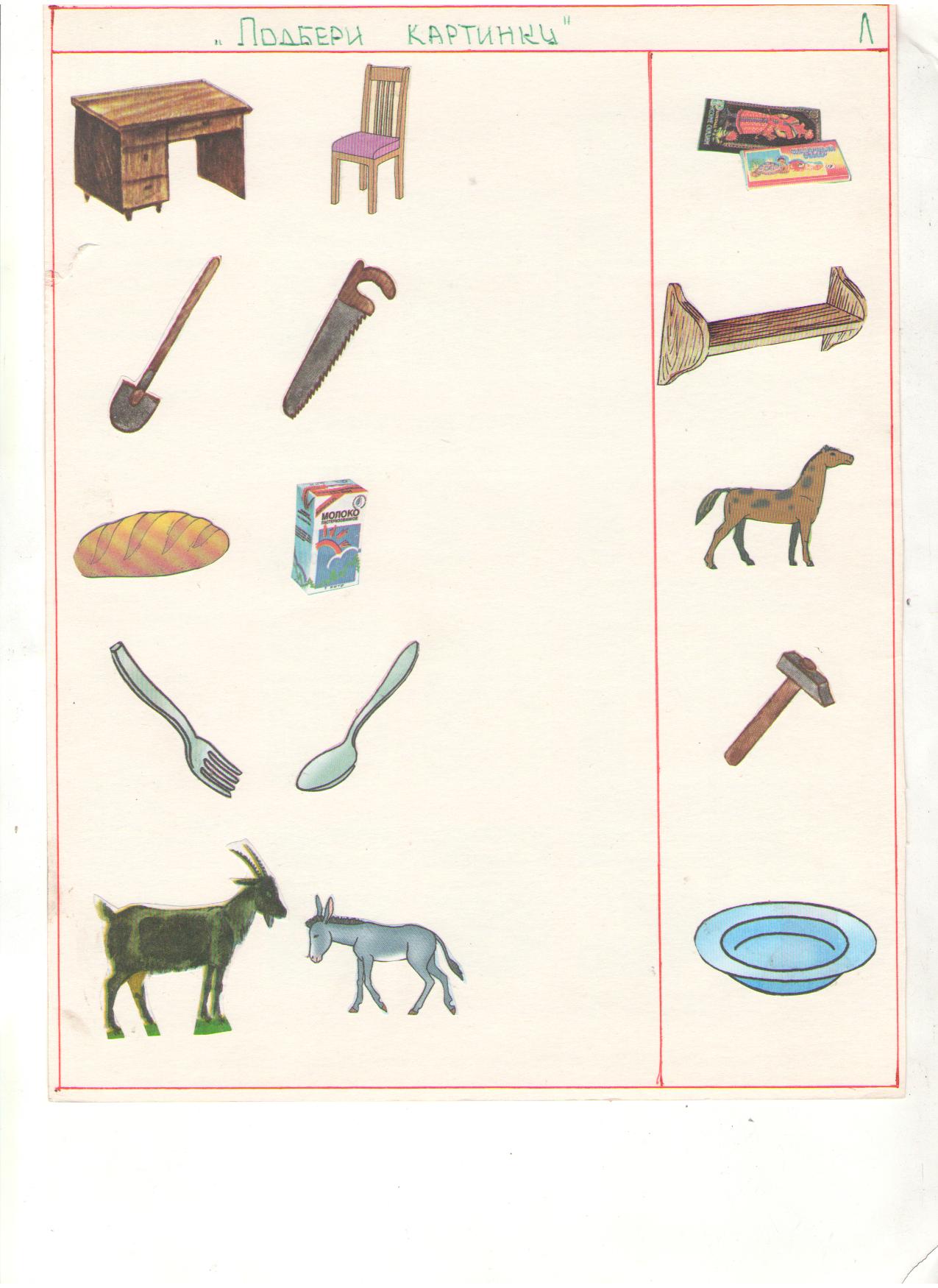 Дополнить каждый ряд картинкой из  третьего столбика
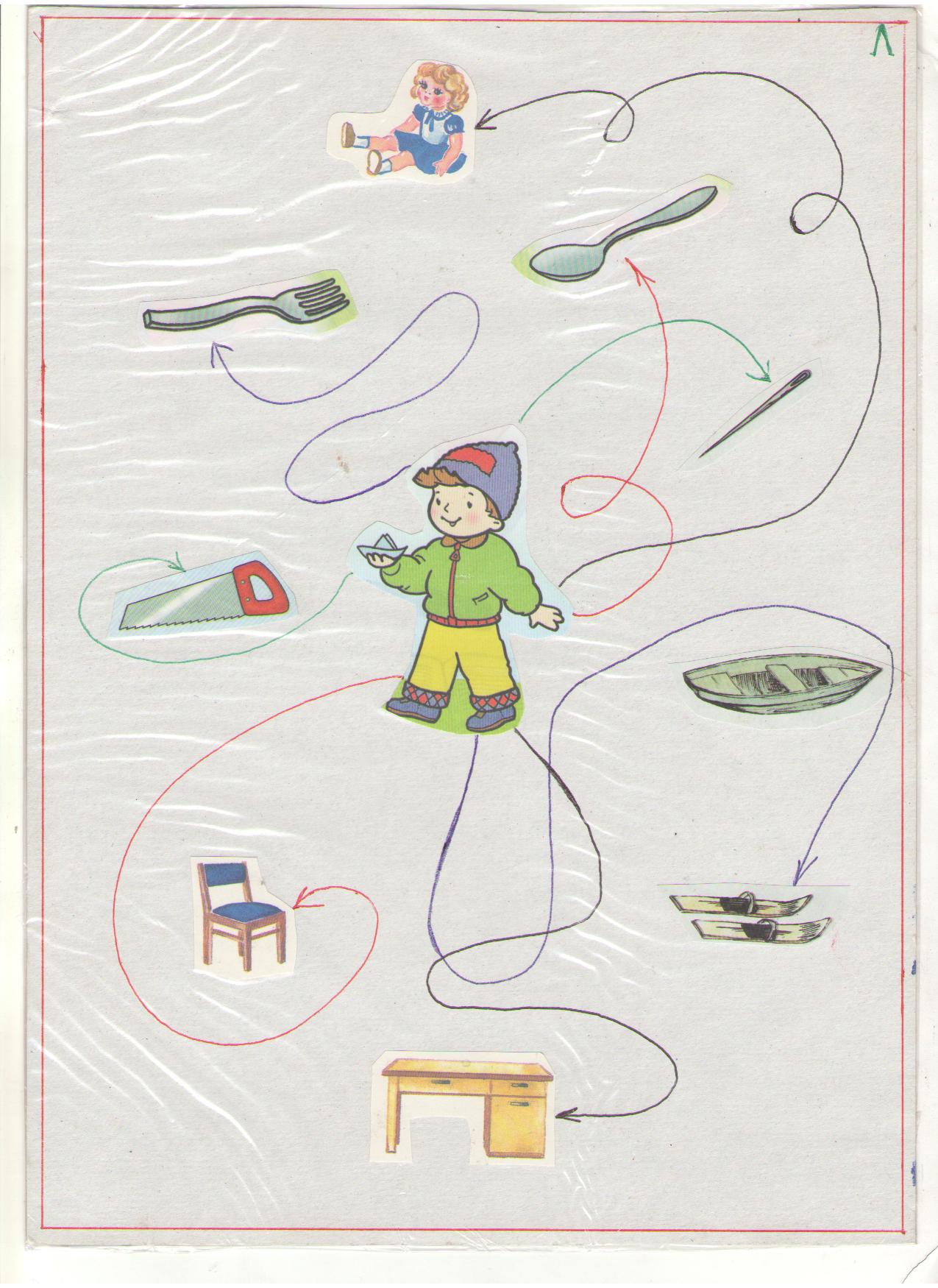 Найти по «ниточке», что купил Володя. Составить предложения.
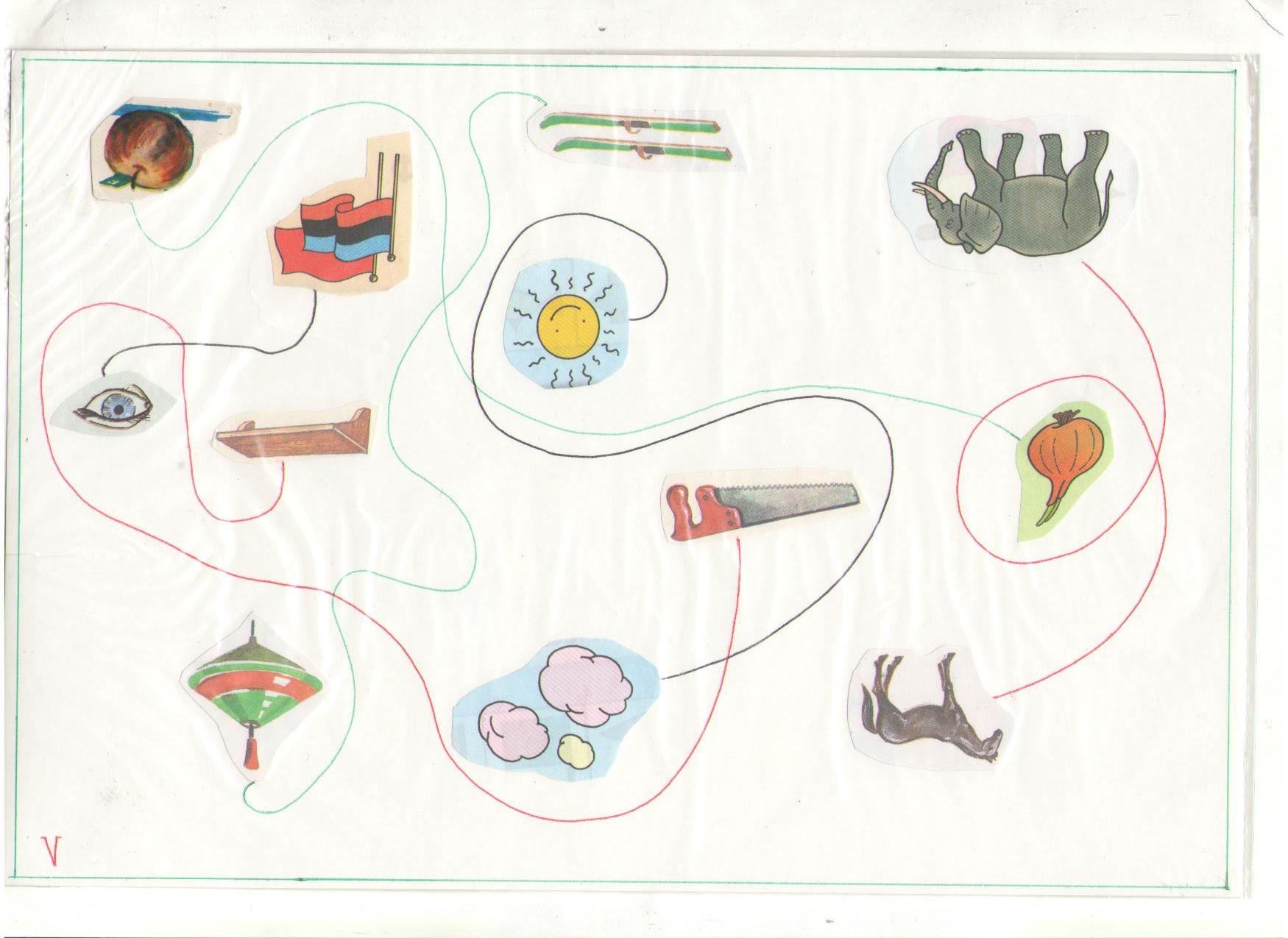 Найти по «ниточке» пары картинок. Придумать предложения с этими словами.
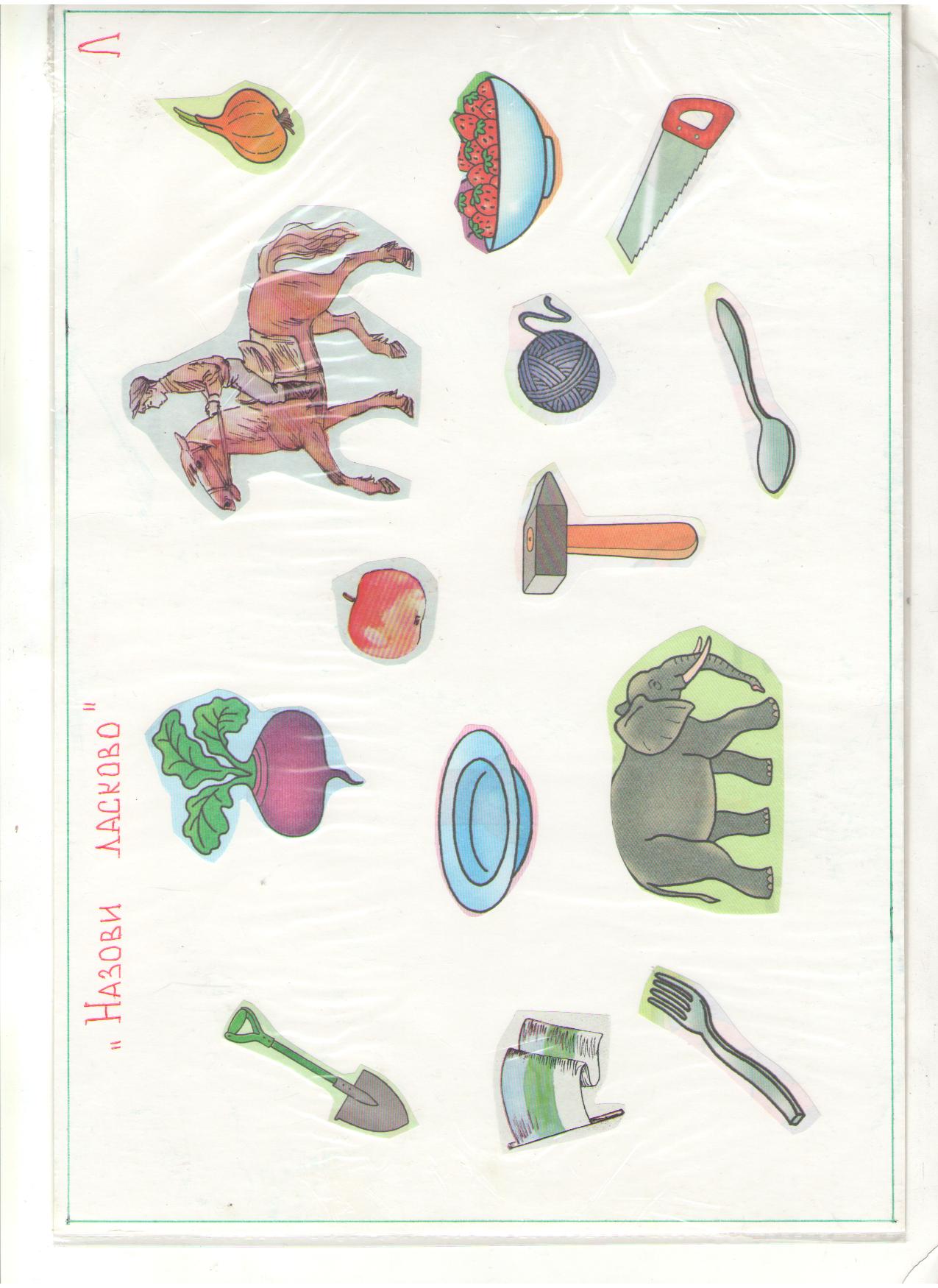 Назови с лова ласково.
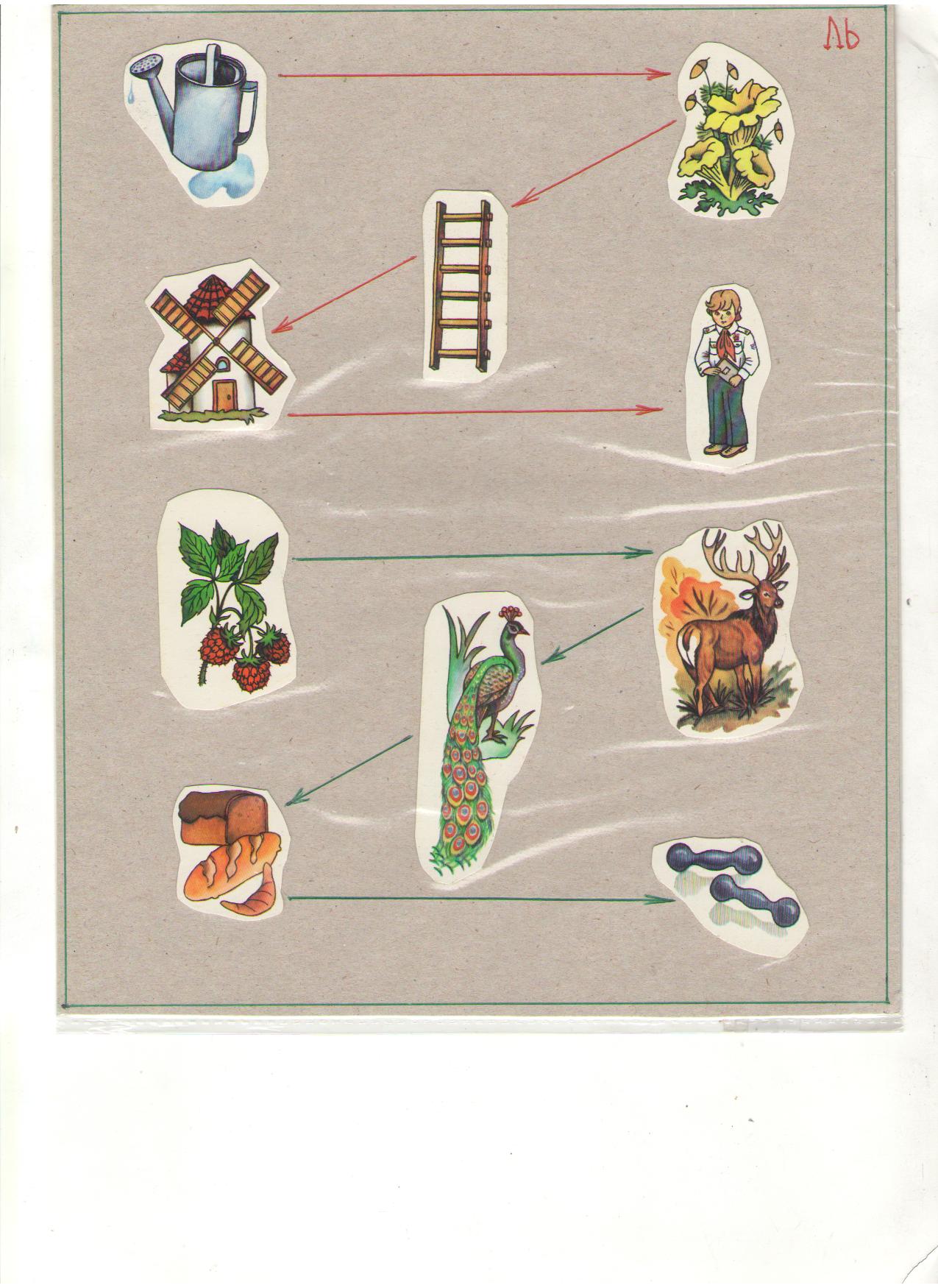 Пройти по стрелочкам, назвать слова.
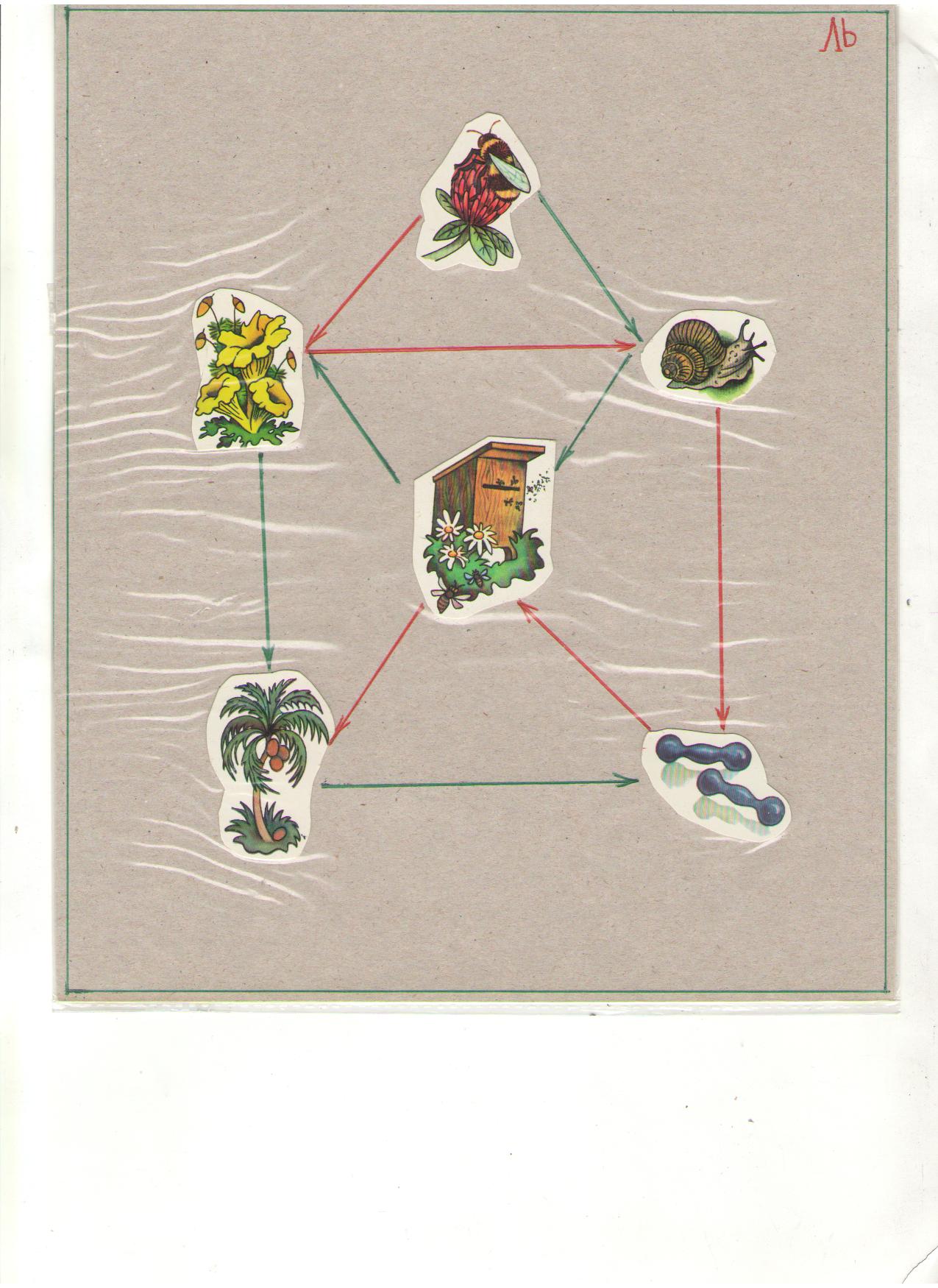 Пройти по стрелочкам одного цвета, назвать слова.
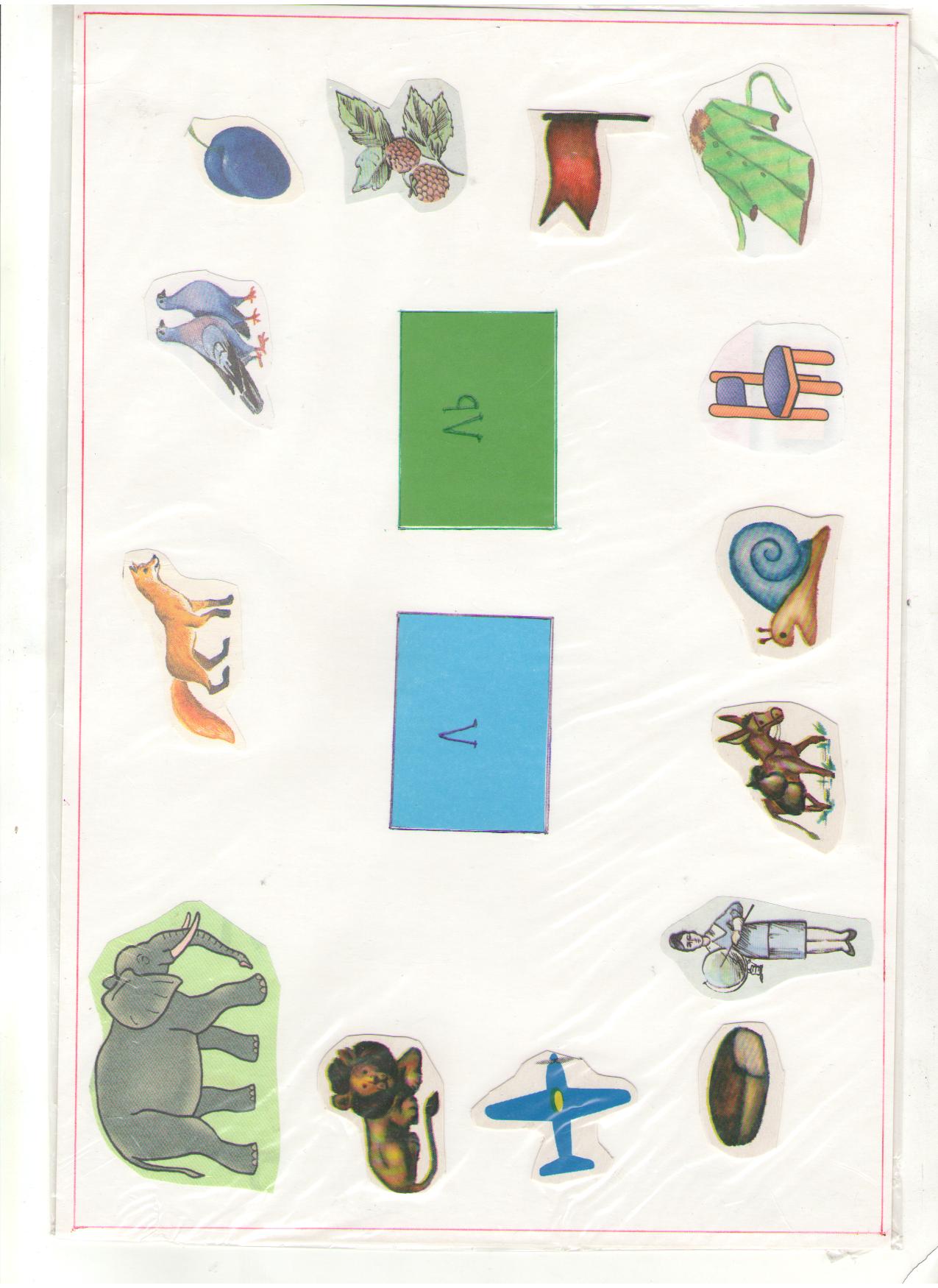 Если в слове есть звук «Л», то провести стрелочку к голубому ящику, а если звук  «ЛЬ» -
то к зелёному.
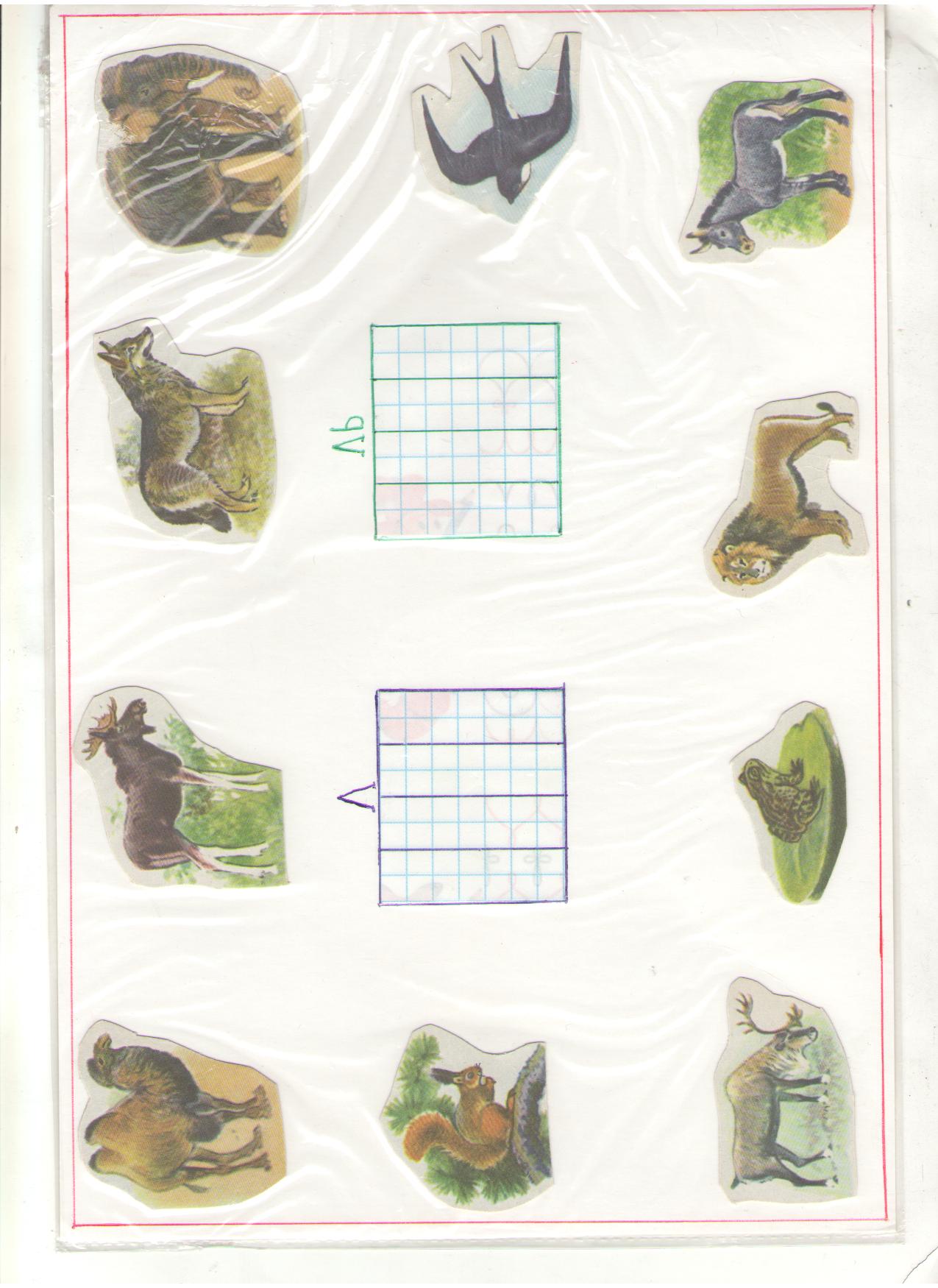 В зоопарке разбежались  животные. Помоги разместить животных по клеткам.
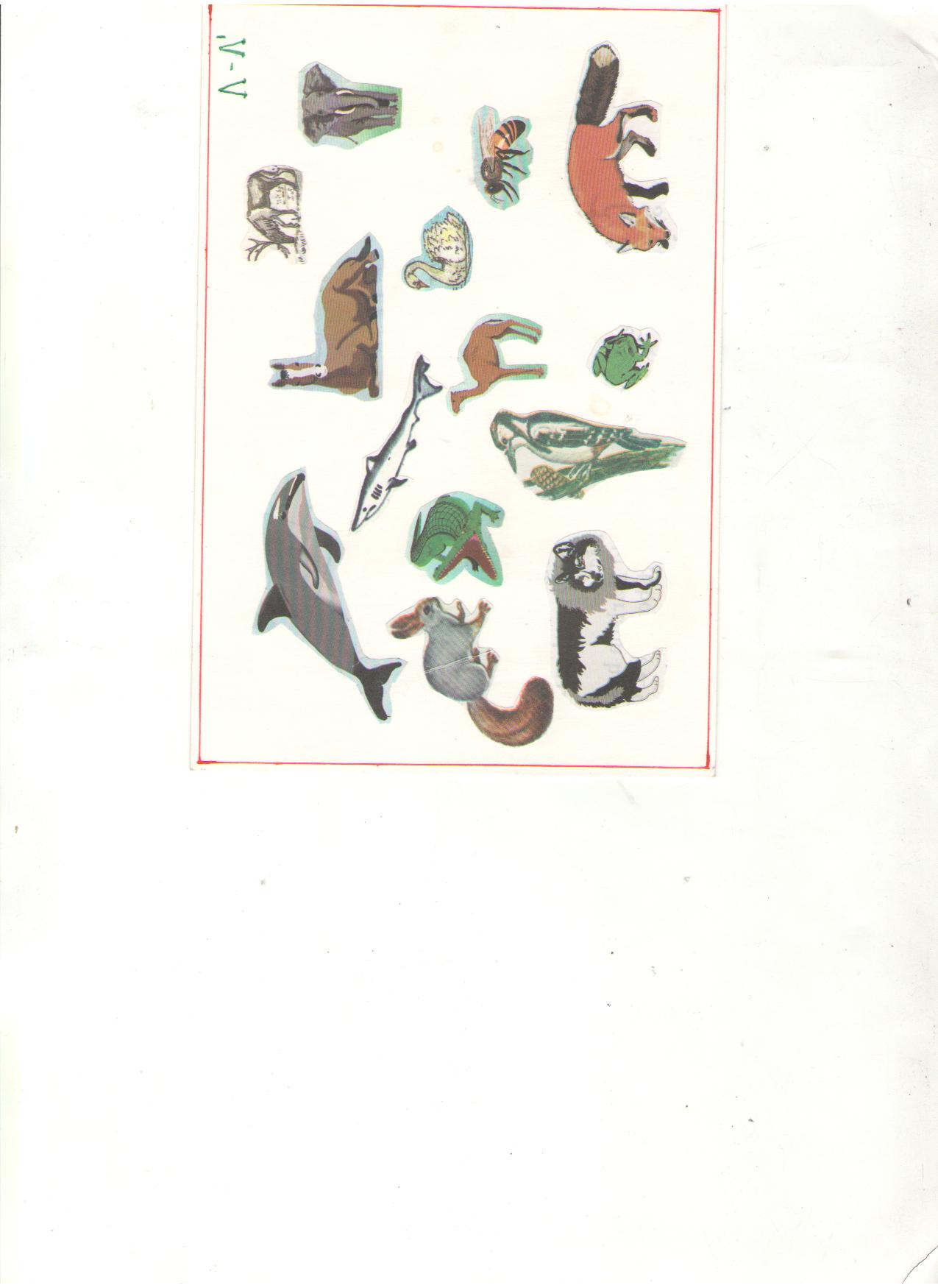 Назови животных. Следи за звуками «Л», «ЛЬ».
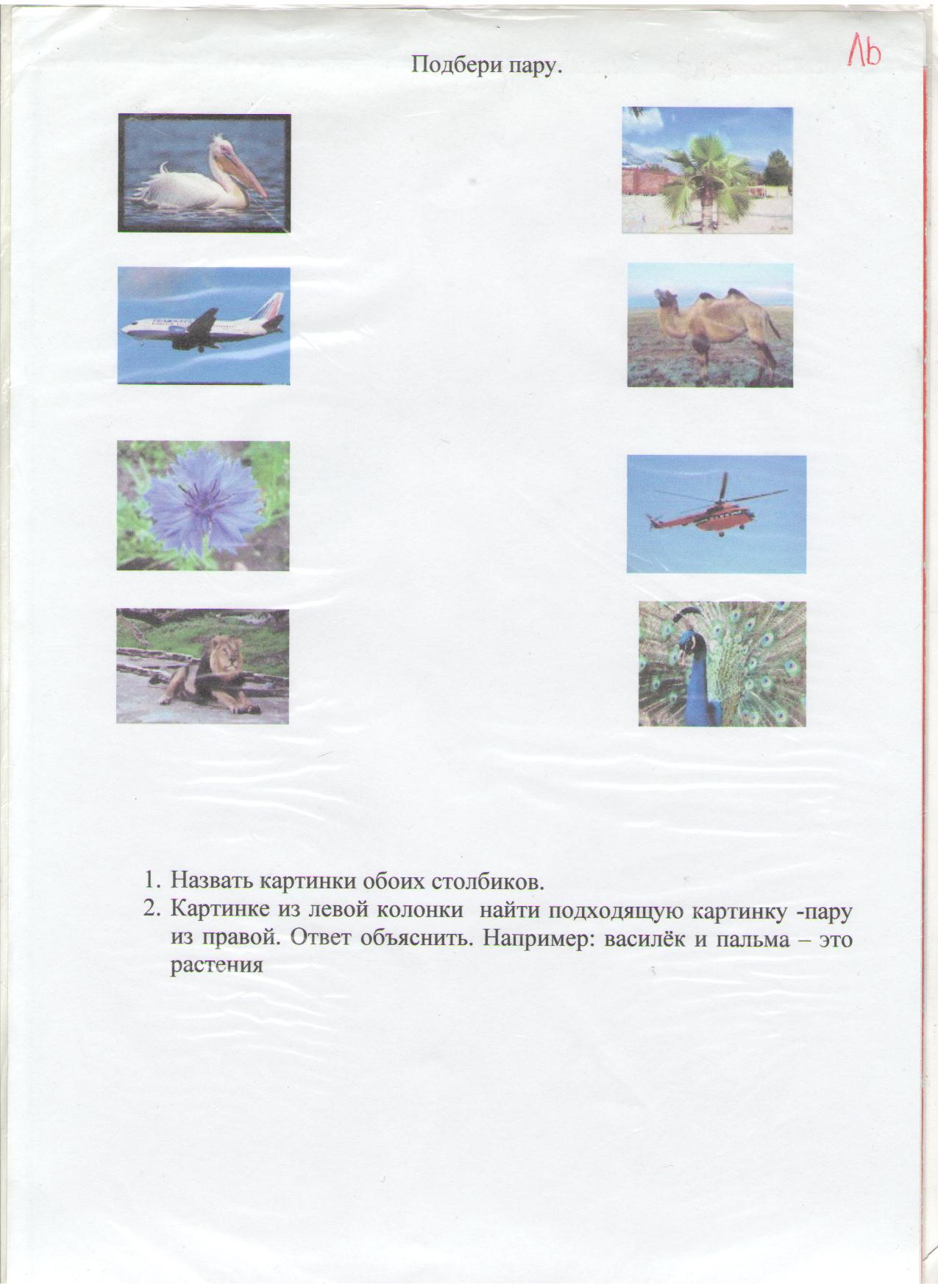